General Aviation Unit Stakeholder Update
June 2023
Introduction to the GA Unit:
Our General Aviation Unit was formed in 2014 and is dedicated to effective regulation that supports and encourages a dynamic GA sector.

We regulate non complex aircraft including microlights, amateur built and historic aircraft, balloons, gliders, piston twins and singles up to 5,700kg maximum take off weight and single pilot helicopters up to 3,175kg.
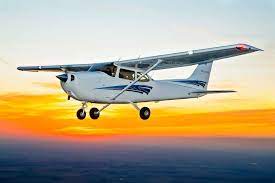 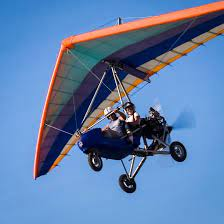 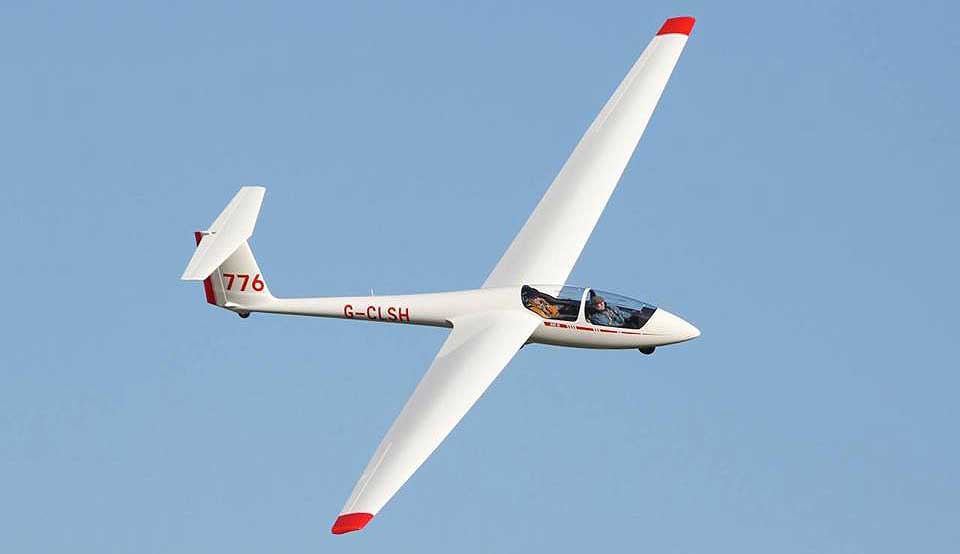 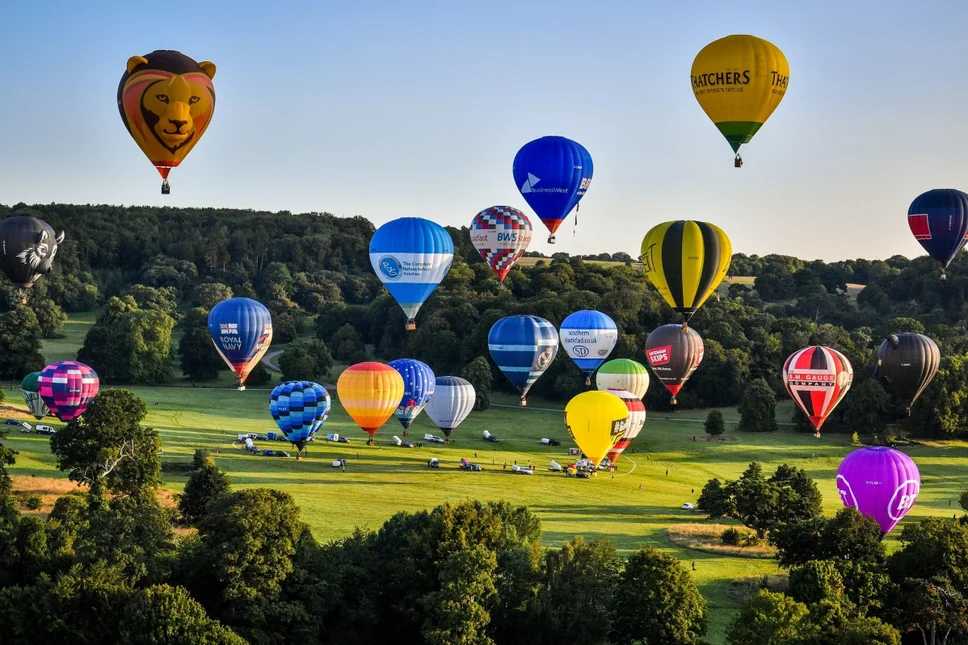 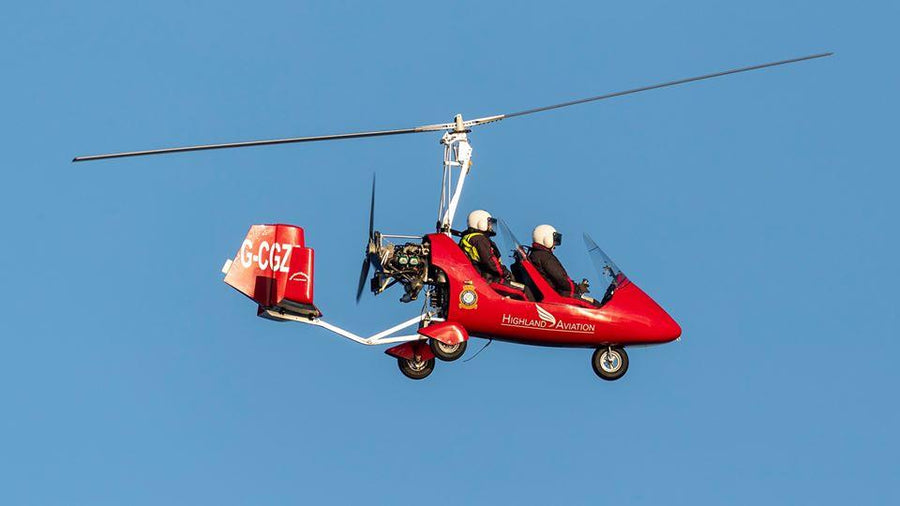 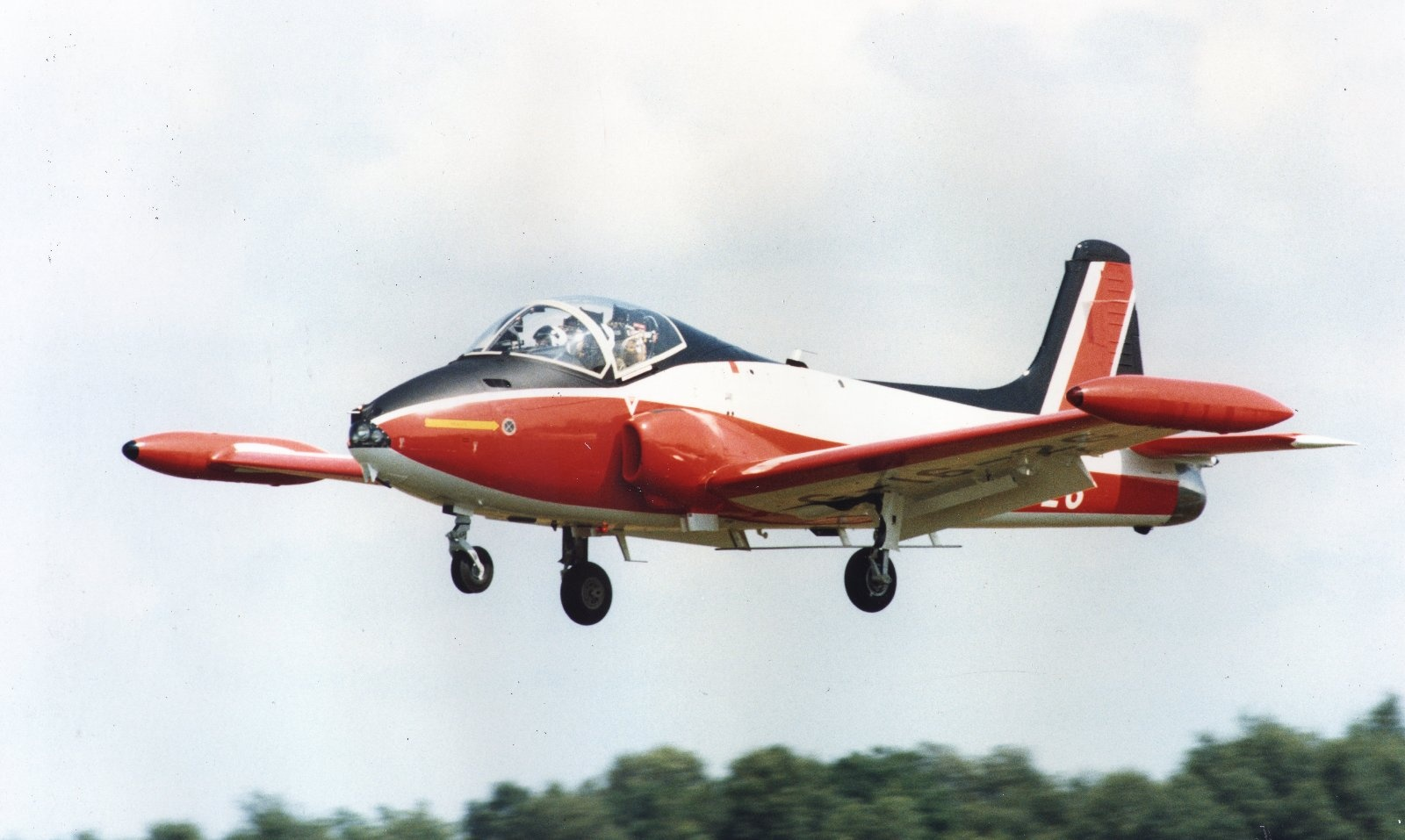 How the GA Change Programme Started:
We asked 10 specific questions to help us better understand:

how we could help the GA community (and its associated businesses and industries) to flourish after leaving EASA, and to identify its specific priorities;

how we could engage with and work more efficiently, constructively and collaboratively with the GA communities in delivering our objectives.


Consultation resulted in:  

3 strategic projects

15 tactical projects 

16 “Quick Win” activities 

12 changes to “Ways of Working”
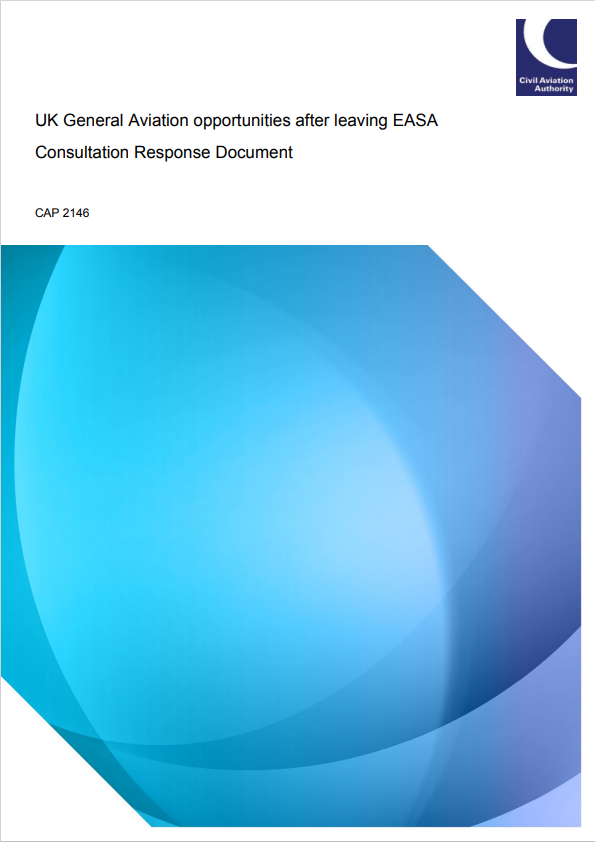 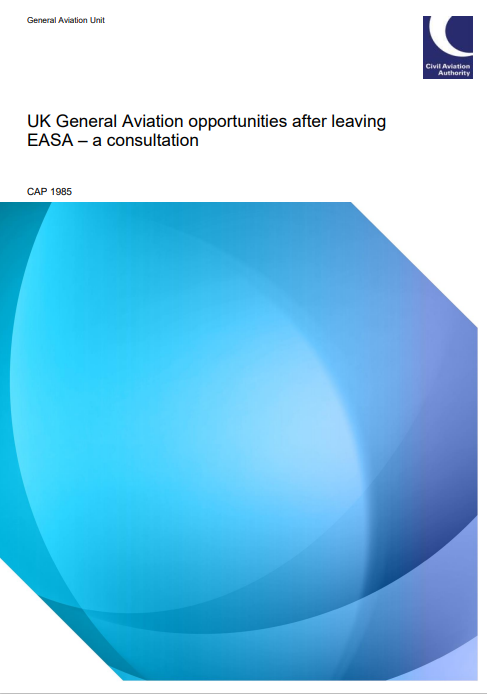 Key Projects Delivered to Date:
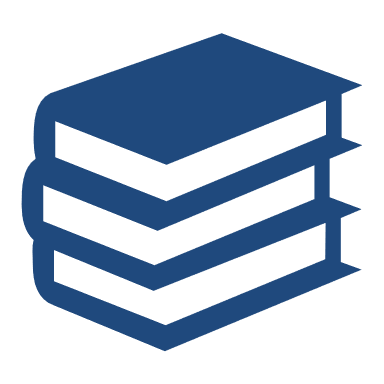 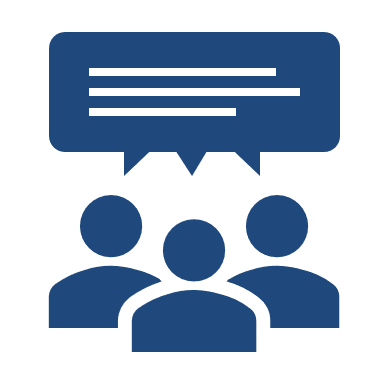 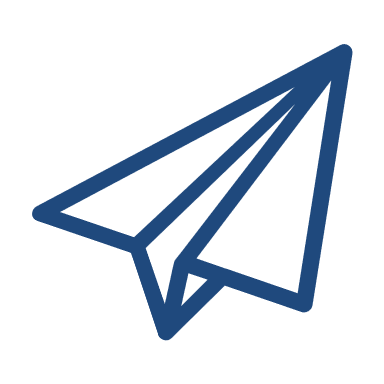 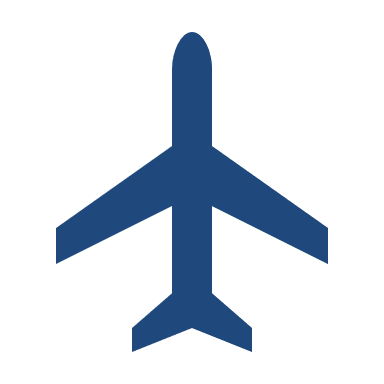 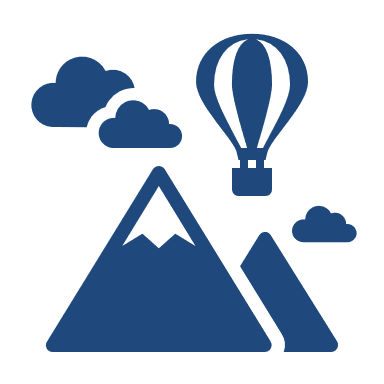 Key Projects Delivered to Date:
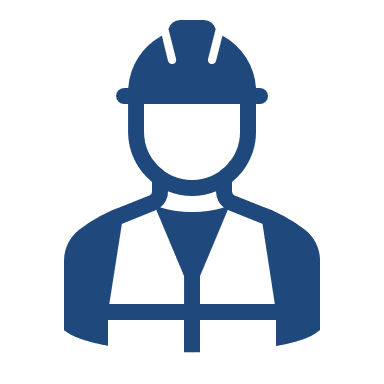 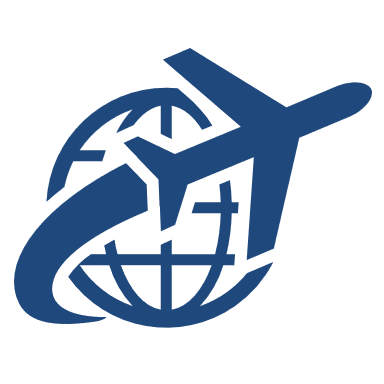 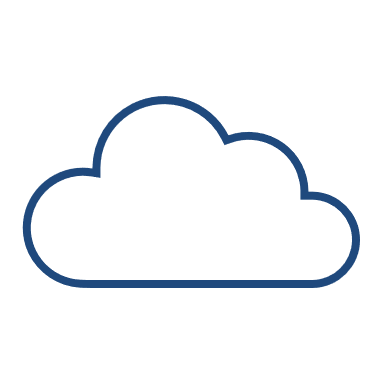 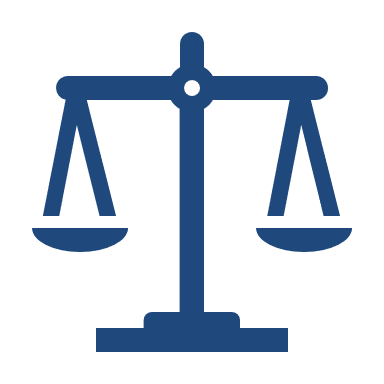 Scope of the 2023/24 Programme
DfT funding from the previous two financial years reduced by 25% 
CAA re-defined it’s project scope to match the revised financial resource
Some flexibility built into the portfolio to introduce or reduce the scope of projects subject to change control approval
GA Programme Major Milestones 2023/24
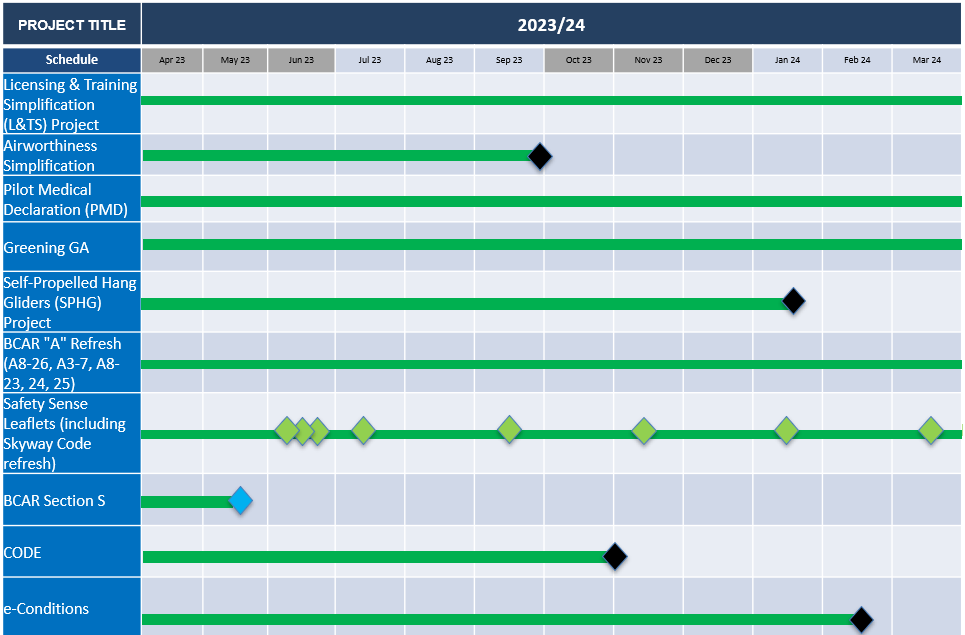 Planning Considerations
A broader CAA SARG reorganisation is in progress with the creation of a Future Safety and Innovation business area. 

Some projects may require Impact assessment to support the rulemaking process. This is a capability which remains immature and the CAA relies on support from the DfT currently. 

GA Programme projects are dependent largely on GA Unit resource. This work is in addition to their operational roles which can be subject to unforeseen demands, typically safety related.
Recent Safety Publications:
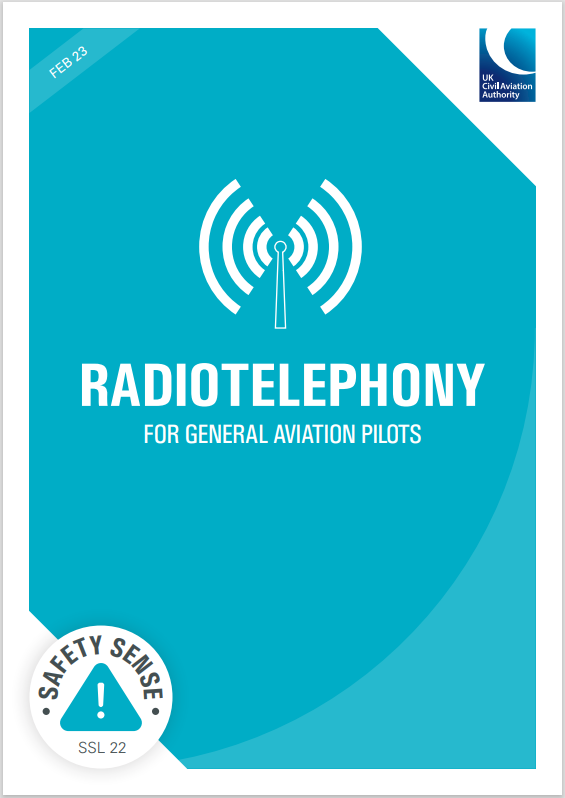 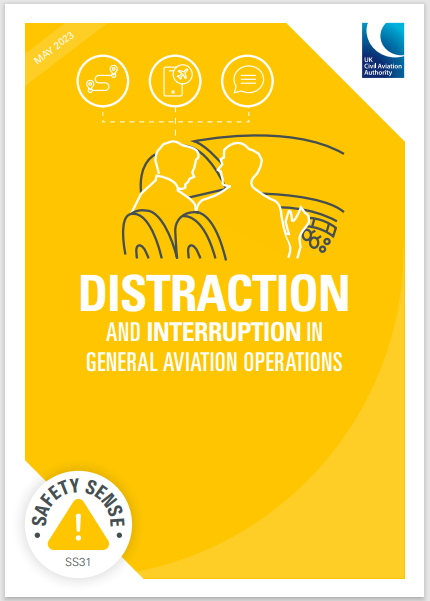 Safety Sense Leaflets – Radiotelephony & Distraction 
‘Go, or no go?’ our latest Clued Up article on rejected takeoffs 
Animation on operating near gliding sites 
New podcast episodes with the LAA and CAA’s Met Technical Officer 
Just Culture occurrence reports 

Keep up to date on new content via our 
website and social media pages (LinkedIn, Twitter, Youtube).
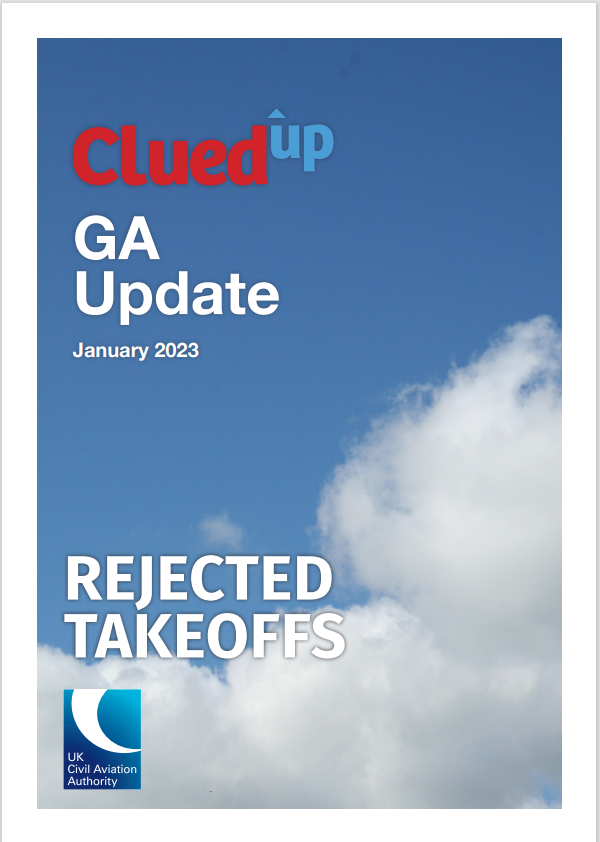 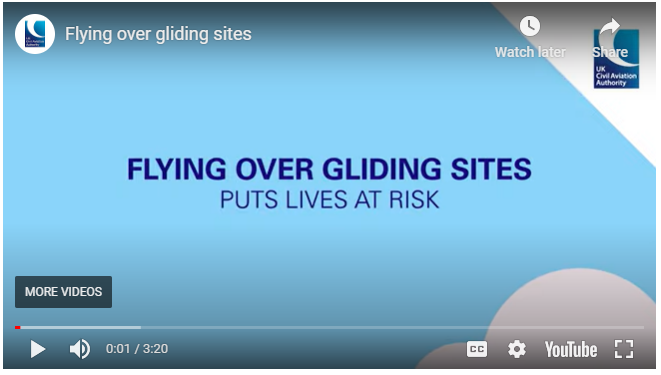 Active Co Detectors – have your say
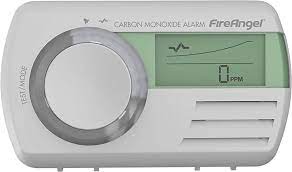 Survey launched – we want to hear from you! (whether you use an active detector or not)

Feedback will help us shape the future use of these devices in the GA environment.  
https://www.surveymonkey.co.uk/r/BL75XDJ
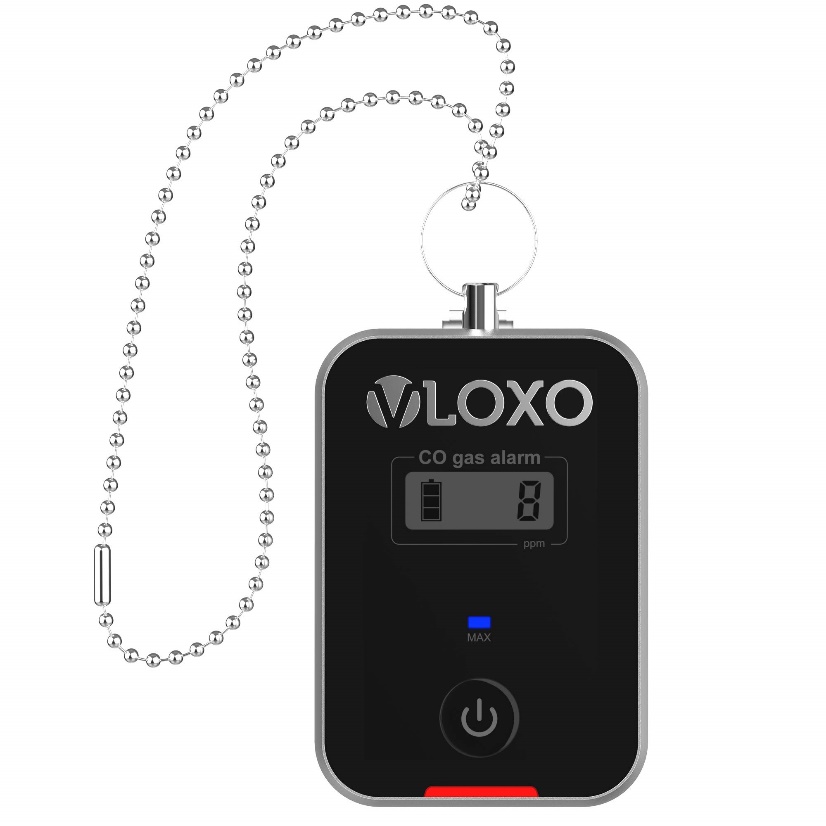 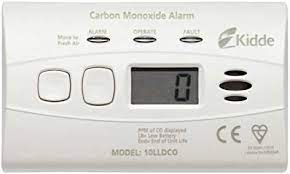 Sign Up to Skywise – its FREE!
Skywise is the best source of tailored alerts on: 
new guidance (such as publications and web updates)
restricted airspace 
changes to rules and regulations
consultations
upcoming events


Go to https://skywise.caa.co.uk/home or search ‘CAA Skywise’
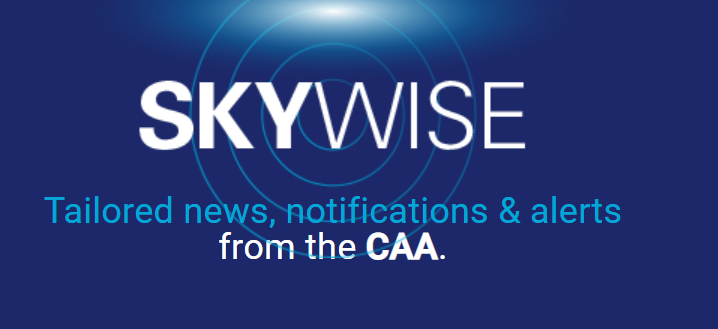 Questions?